تدريب لغويالجملة الفعلية والاسمية
طلابي الأعزاء هدفنا لهذا الدرس أن تميزوا بين الجملة الفعلية والجملة الاسمية :
تعالوا نتذكر بعضَ المعلوماتِ التي تعلمناها سابقاً :
1- ما أنواع الكلمة ؟

2- ماذا نسمي الاسم الذي يقومُ بالفعلِ ؟
  
               3- ما أنواع الفعل ؟
فعل
حرف
اسم
الفاعل
فعل ماض
فعل مضارع
فعل أمر
والآن تعالوا أحبتي لنقرأ النص الآتي قراءةً متأنيةً ونملأ الجدول بالمطلوب :
ناقشَ الأطفالُ في الجلسةِ مشكلاتهم , تحدثت مروةُ عن حمايةِ الطفلِ من العنفِ , وقالَ أمجدُ بصوت جهوري : الحدائقُ رئةُ المدينةِ , لذلك نطلبُ من الكبارِ زيادةَ عددِ الحدائقِ .
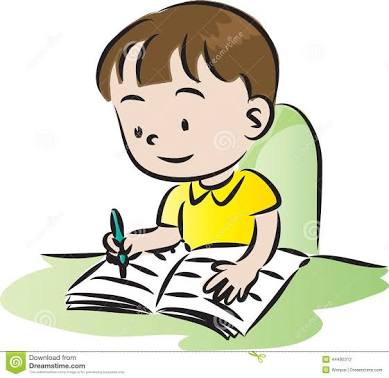 اكتب جملةً فعليةً وفقَ ما يأتي , وضع الحركاتِ المناسبةِ .
    
    - فعلٌ ماض وفاعلٌ


    - فعلٌ مضارعٌ وفاعلٌ
سافرَ خالدٌ
يذاكرُ أحمدٌ
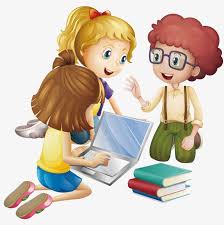 - صنف الجملَ الاسميةَ الآتيةَ في الجدول الآتي :
1- اللعبُ ضروريٌ للأطفالِ .
2- الحمايةُ للأطفالِ واجبٌ على العالمِ .
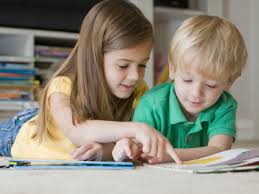 والآن أحبائي تعالوا لنتذكرَ ما تعلمنا لهذا اليوم .
تعلمنا أن :
- الجملةَ الفعليةَ تتألفُ من فعل وفاعل .
- حركةَ آخرِ الفاعلِ هي الضمةُ .
- الجملةَ الاسميةَ تتألفُ من مبتدأ وخبر .
- حركةَ آخرِ كل من المبتدأ والخبرِ هي الضمةُ .
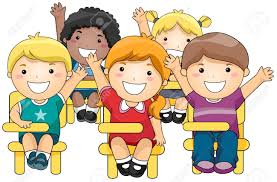